The Kingdom Of God
Text: Heb. 12:28-29
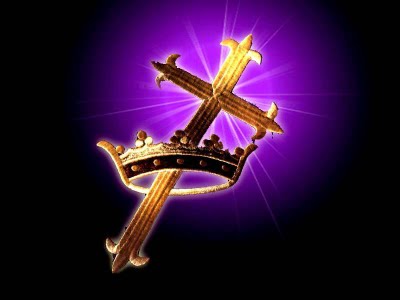 [Speaker Notes: By Nathan L Morrison for Sunday October 22nd, 2017
All Scripture given is from the NASB, unless otherwise stated

For further study or if questions, Call: 804-277-1983, or Visit: www.courthousechurchofchrist.com]
Intro
The Kingdom of God (the church), was foretold long ago and came into power in the 1st c. on the Day of Pentecost as recorded in Acts 2!
Dan. 2:44: A Kingdom that would never be destroyed!
Mk. 9:1: People in Jesus’ time would see it come with power!
Acts 2:29-33, 36 (Rev. 22:16): Kingdom of God came in power! Jesus is the promised descendant of David and sits at the right hand of God! 
Acts 10:34-35: The Kingdom is open for all who do what is right! 
Col. 1:13: Saints now are rescued “from the domain of darkness, and transferred us to the kingdom of His beloved Son!” 
Heb. 12:28-29: This Kingdom will never be shaken! (As foretold by Daniel – Dan. 2:44)
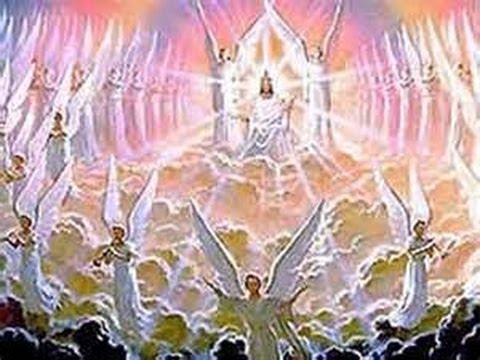 The Kingdom Of God
Intro
What makes up a Kingdom?
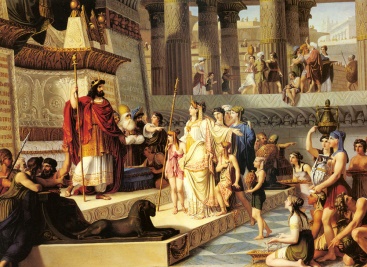 All four of these criteria are present in the Kingdom of God!
The Kingdom Of God
The Kingdom of God
LAW
KING
TERRITORY
SUBJECTS
Conclusion
The Kingdom of God came with power as foretold and 
will never be destroyed!
Saints are citizens of this eternal Kingdom! 
(Phil. 3:20; II Pet. 1:11)
The Kingdom of God 
(the church and Heaven) is 
open for all who will
humbly obey and submit to
the King!
(“Whosoever will!” – 
KJV: Rev. 22:17)
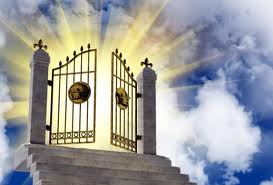 The Kingdom Of God
“What Must I Do To Be Saved?”
Hear The Gospel (Jn. 5:24; Rom. 10:17)
Believe In Christ (Jn. 3:16-18; Jn. 8:24)
Repent Of Sins (Lk. 13:35; Acts 2:38)
Confess Christ (Mt. 10:32; Rom. 10:10)
Be Baptized (Mk. 16:16; Acts 22:16)
Remain Faithful (Jn. 8:31; Rev. 2:10)
For The Erring Child: 
Repent (Acts 8:22), Confess (I Jn. 1:9),
Pray (Acts 8:22)